Playing with the Absurdity of welfare: Experiences of Irish cONDITIONALITY
Philip Finn
PhD Candidate,
Department of Sociology,
Maynooth University.Email: philip.finn@mu.ie
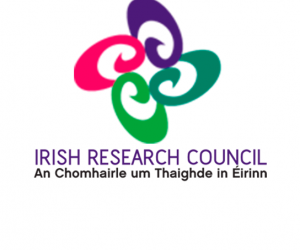 Methods
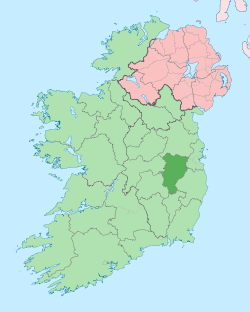 40 Qualitative Interviews

3 Cohorts: Jobseekers; Discouraged Jobseekers; Lone Parents

Kildare, East of Ireland (just outside of Dublin…)
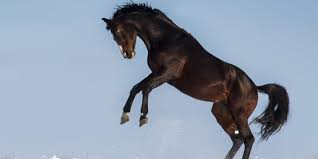 Source: https://en.wikipedia.org/wiki/County_Kildare
Foucault
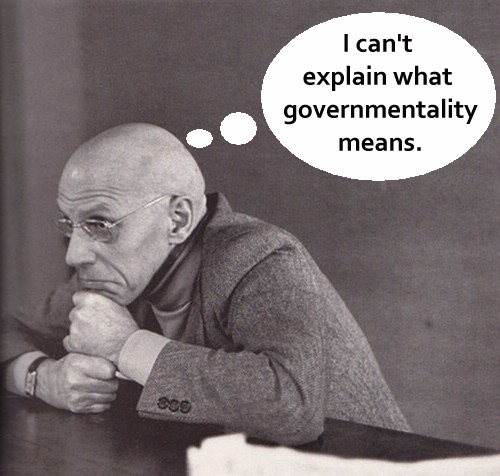 Governmentality 

Dominant Rationalities and Techniques of Practice

Top-down governance and  subject formation

Not sufficient!
Source: https://adrianblau.wordpress.com/2013/06/07/when-foucault-says-eff-all-part-1/
Governmentality of unemployment in Ireland
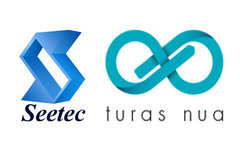 Definitive policy trajectory aiming at life-long attachment to the labour market (Murphy 2016)

The death of unemployment and birth of jobseeking in Ireland (Boland and Griffin 2015)

“These strands will ensure that Ireland’s greatest resource, its people, will no longer remain on the Live Register for lengthy periods without an appropriate offer of assistance from the State. In return, individuals will be made aware of their responsibility to commit to job-search and/or other employment, education and training activities or risk losing welfare entitlements”  (DEASP 2012).
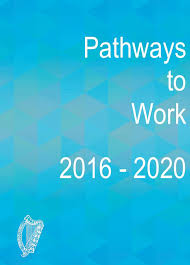 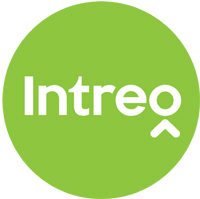 The 8 techniques of irish welfare conditionality
Record of Mutual Commitments
Personal Progression Plan
Sanctions
€44 reduction, suspended for 9 months, disqualification
Correspondence 
Compulsory training courses
Provision of job-search evidence
‘Signing on’
Weekly for payment
Monthly, bi-monthly, tri-monthly ‘signing on’
Mandatory caseworker engagement
Ongoing meetings, emails, phone-calls and text messages
Online registration with, and submission of CV to, JobsIreland
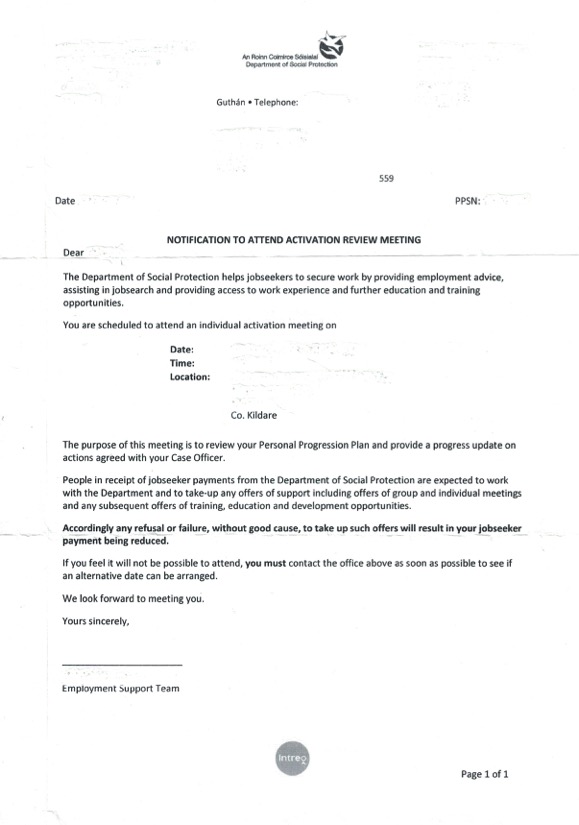 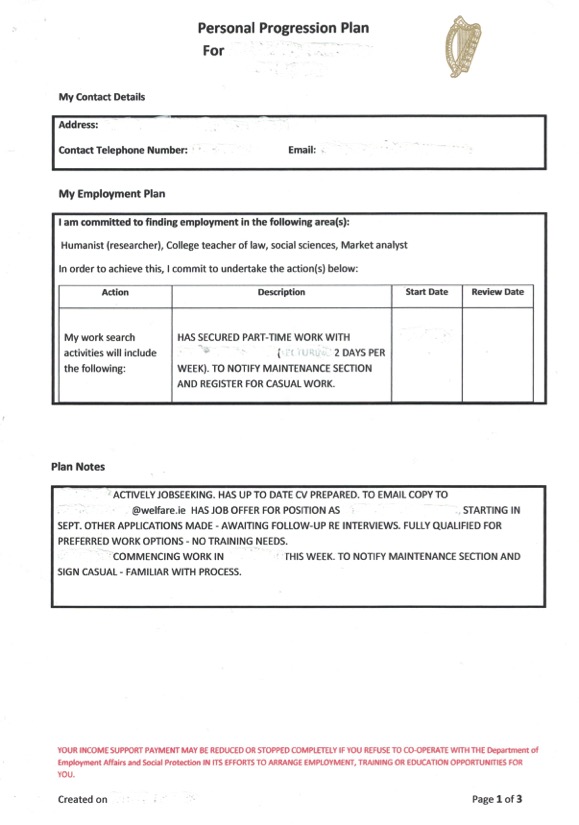 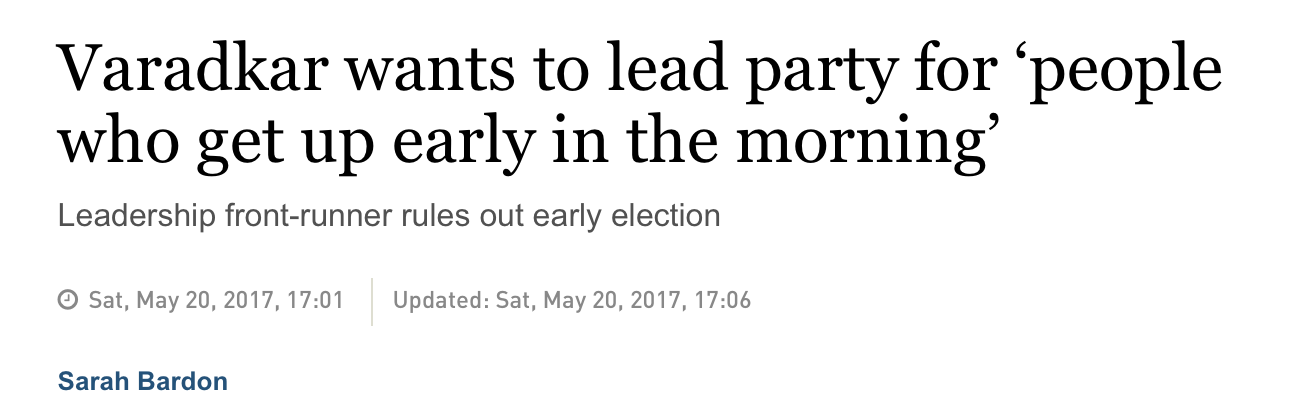 Master narrative and social construction of unemployment
“what we are getting at the moment is people who come into the system straight after school as a lifestyle choice” (Joan Burton quoted in Irish Independent 2011)
“young people should not be permanently in front of flat screen TVs” (Eamonn Gilmore quoted in Brennan 2013)
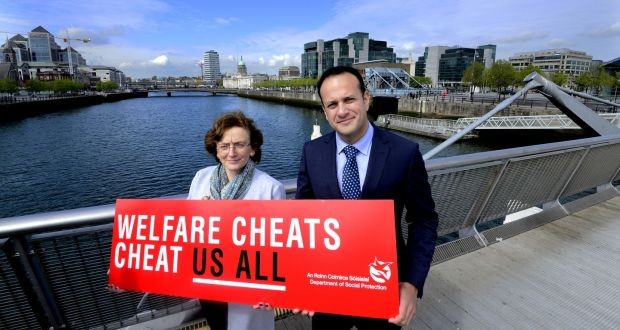 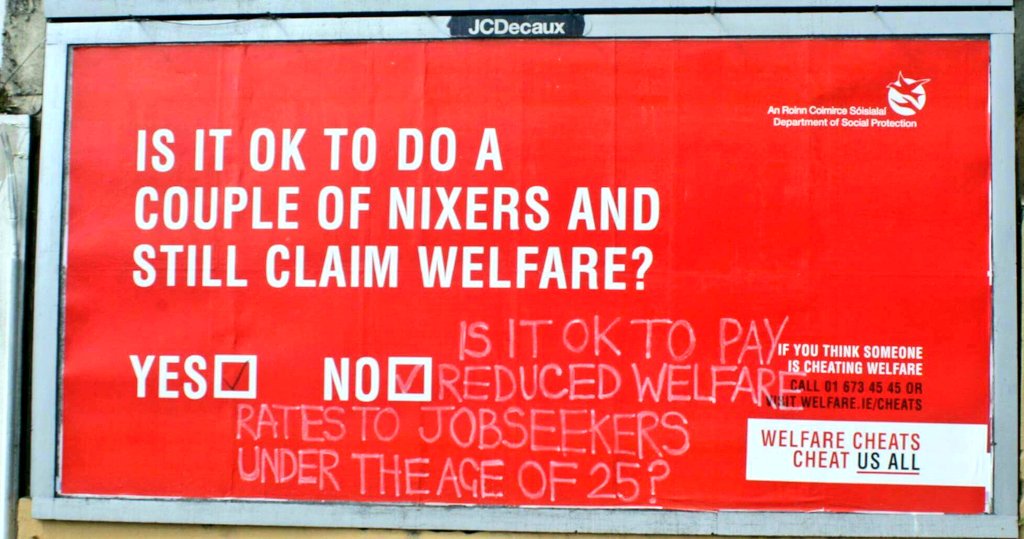 “I know it may not be popular to say this, but I think it does need to be said, all of this is paid for by taxpayers, who go out and work every day … they maybe aren't in their dream job, maybe aren't in a regular job but go out and work every day, earn money for their families and themselves and pay taxes … And they've a right to raise questions if somebody was saying: 'I'm not going to take a job because it's not suited to me or I don't like it, it's not the job I want. By the way, in the meantime you should pay for me'. We can't have that. That's not fair on the people who are working.  That's not fair on taxpayers.”

	- Leo Varadkar (Taoiseach)

“We cannot have a situation where you have people in the country who are serially and forever drawing social welfare benefits that other workers have to pay for through their taxes.”

	- Enda Kenny (Former Taoiseach)
Ruth Lister’s Forms of agency
Street-level bureaucracy (Lipsky 1980; Brodkin 2013)

‘Everyday Resistance’ (Scott 1985; de Certeau 1984)

Refusals (Tronti 1966) and Lines of Flight (Deleuze 1995)
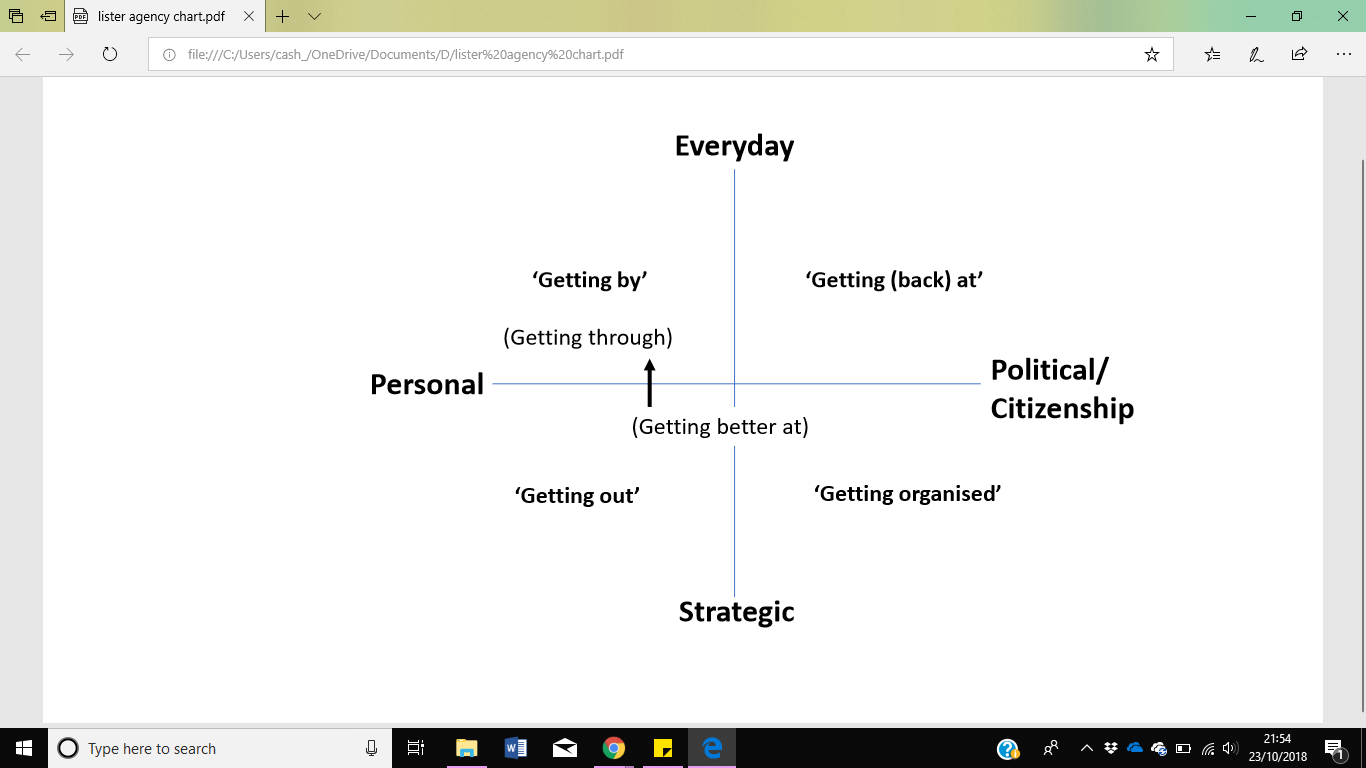 ‘Getting By’
‘Getting Out’
‘Getting (back) at’
‘getting organised’
Irish Welfare services
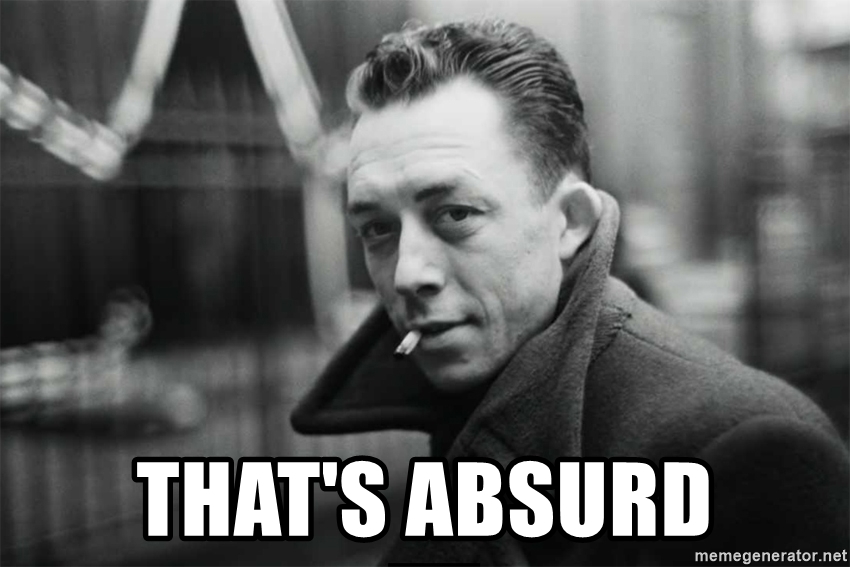 Bureaucratic concerns with formalities rather than genuine engagement
System marked by indifference rather than penalty
But this indifference hurts 

Unbearable lightness of conditionality?

Superficiality produces an encounter with the Absurd
Frustrated and wasted agency
The Master Narrative of wORK